Figure 4 Schematic Diagram of TLC System Architecture and Processing.
J Am Med Inform Assoc, Volume 4, Issue 6, November 1997, Pages 413–425, https://doi.org/10.1136/jamia.1997.0040413
The content of this slide may be subject to copyright: please see the slide notes for details.
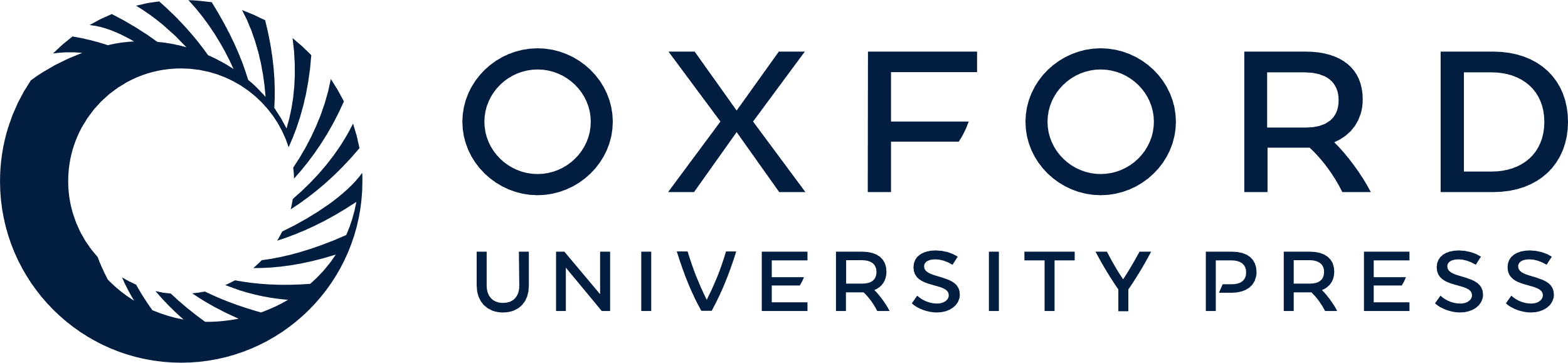 [Speaker Notes: Figure 4 Schematic Diagram of TLC System Architecture and Processing.


Unless provided in the caption above, the following copyright applies to the content of this slide: American Medical Informatics Association]